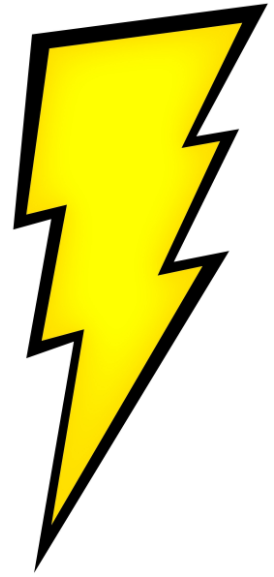 Mea Culpa: Mandatory breach notification in the Privacy Bill
OPC Forum
Privacy Week

Daimhin Warner
Director (Auckland), Simply Privacy Ltd
Simply Privacy.
[Speaker Notes: 1min]
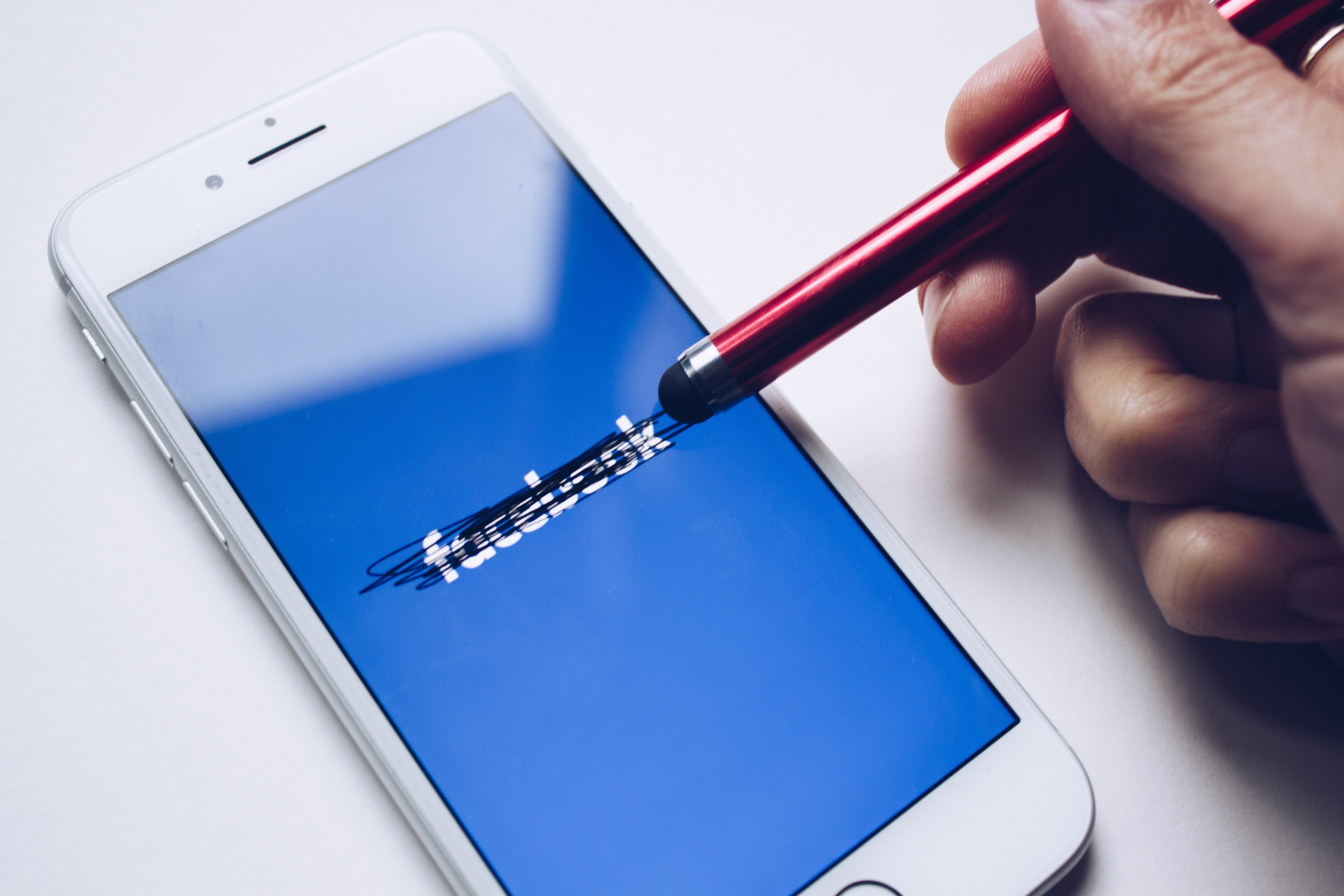 Proposed privacy breach provisions
[Speaker Notes: 1min]
What is a “privacy breach”?
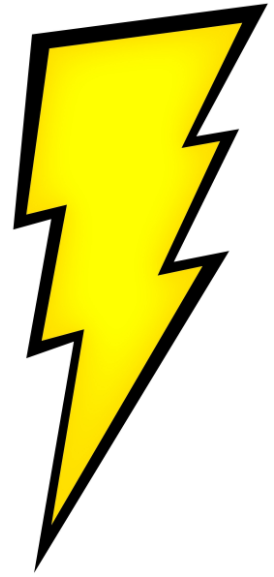 Privacy Bill, clause 117:

Includes: 

Unauthorised or accidental access, disclosure, alteration, loss or destruction; or
Action preventing agency from accessing personal information
Privacy Bill, clause 117:

Could be: 

Caused by person inside or outside agency; 
Partly or fully the fault of the agency; or
An ongoing issue
Simply Privacy.
[Speaker Notes: 2min]
What is a “notifiable privacy breach”?
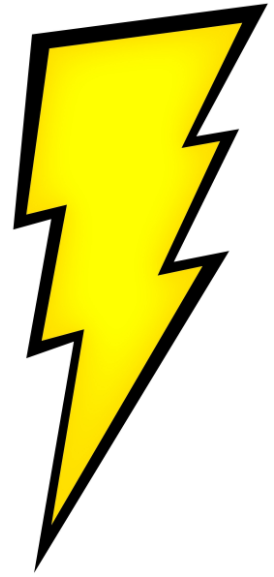 Privacy Bill, clause 117:

Means: 

A privacy breach that has caused harm to the affected individual
Privacy Bill, clause 75(2)(b):

Harm includes: 

Physical harm, or loss;
Harm to an individual’s rights or interests;
Significant emotional harm
Simply Privacy.
[Speaker Notes: 2min]
What must an agency do?
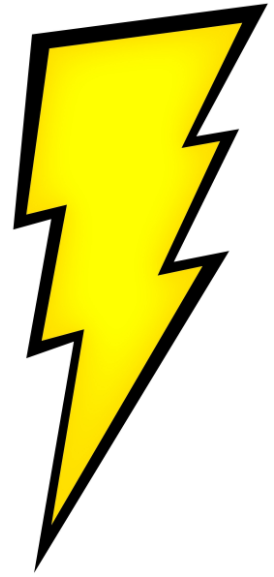 Privacy Bill, clause 118:

Notify the Privacy Commissioner as soon as practicable after learning of the breach
Privacy Bill, clause 119:

Notify affected individuals as soon as practicable after learning of the breach

Unless….
Simply Privacy.
[Speaker Notes: 2min]
Is subject notification always required?
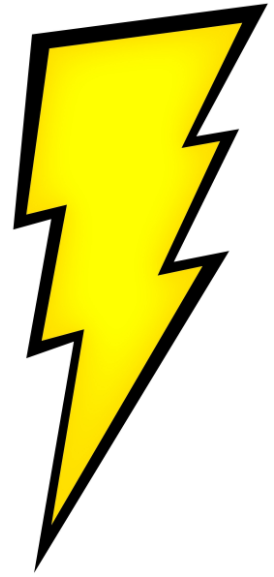 Privacy Bill, clause 119(2):

If not reasonably practicable, give public notice
Privacy Bill, clause 120:

No notification, if it would:
Prejudice security of NZ;
Prejudice maintenance of law;
Endanger safety;
Reveal a trade secret;
Be contrary to interests of under 16 year old; or
Prejudice health of subject
Simply Privacy.
[Speaker Notes: 2min]
Consequences of a failure to notify
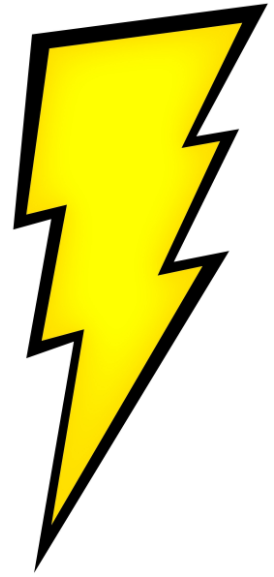 Under the Privacy Bill:

Failure to notify subject = “interference with privacy”;
Failure to notify Commissioner = $10,000 fine

Note – no defence to unreasonably believe breach not notifiable!
In general:

Failure to front foot = greater fall out when media finds out;
Increased likelihood of harm to subjects;
Reputational damage to agency;
Loss of trust and therefore reluctance to provide info; 
Damage to staff loyalty and morale
Simply Privacy.
[Speaker Notes: 3min]
Possible issues to consider
Creating a clear process and escalation path
Educating staff to recognise a privacy breach & empowering them to speak up
Establishing rules about who should make notification decisions 
Assessing harm and avoiding over- or under-notification
Deciding when to notify – speed vs complete picture
Avoiding pushback from executive team and board
Looking to colleagues in Australia and EU for lessons
Enabling data subjects to protect themselves (IDCare etc)
Remember – Submit on the drafting of the Bill!
Simply Privacy.
[Speaker Notes: 2min]
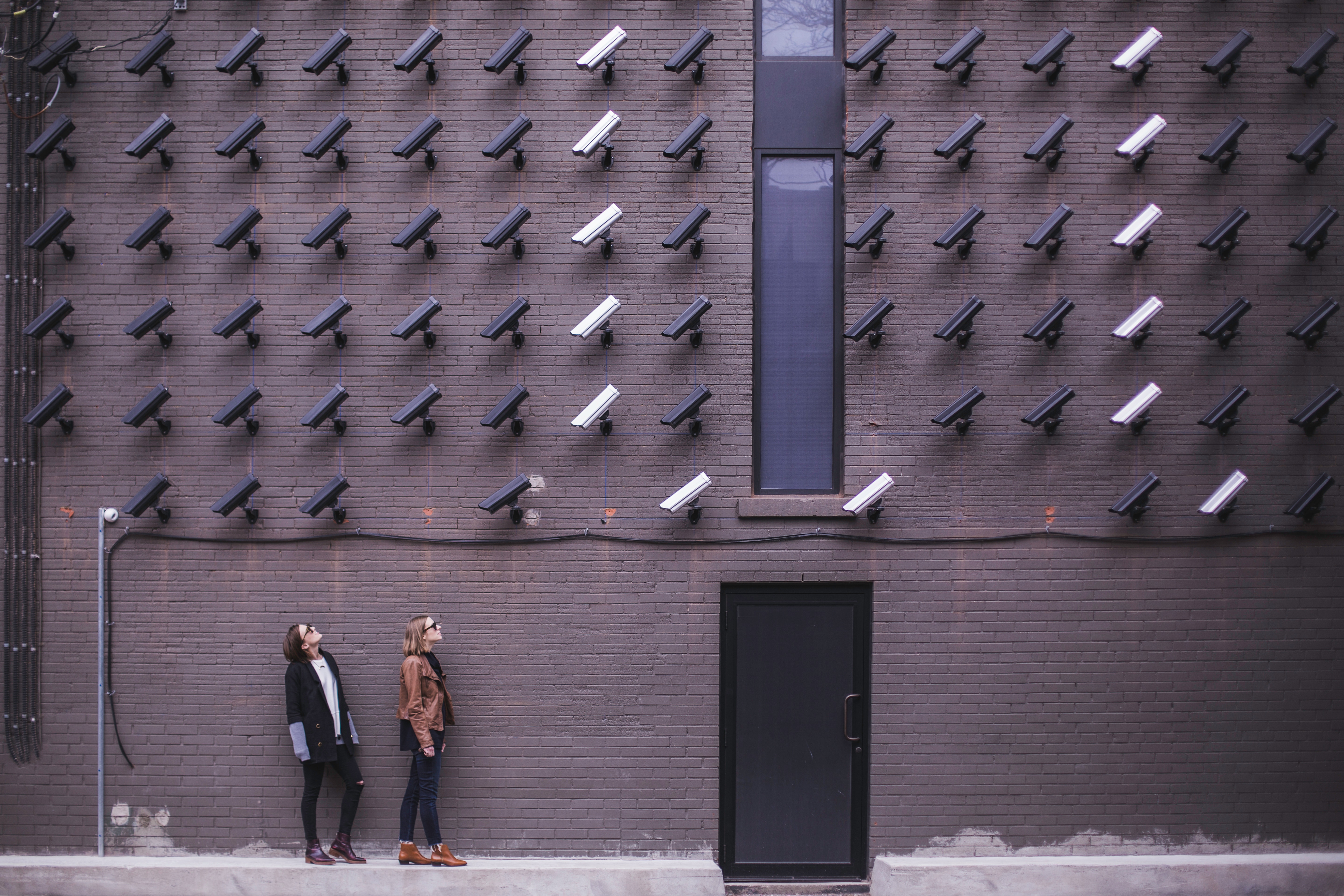 Simply Privacy.